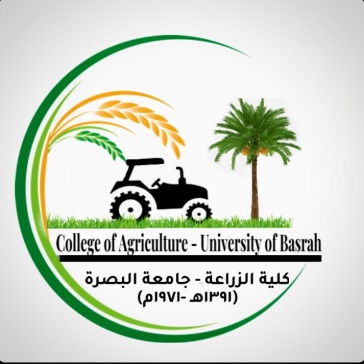 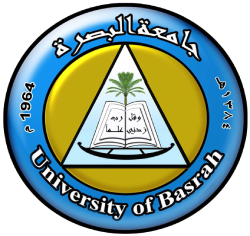 الدرس العملي السادسد. عبدالكاظم ناصر صالح
عنوان المحاضرة 
التكاثر الخضري
التكاثر الخضري أغراض التكاثر الخضري :1-انتاج النباتات متقاربة في موعد اثمارها ومشابهة في صفاتها للنباتات الام . 2- تكثير الاصناف التي لا تحتوي ثمارها على البذور مثل البرتقال ابو السرة والموز. 3- سرعة الحمل تكون النباتات الناتجة من التكاثر الخضري ابكر في الحمل من النباتات الناتجة من التكاثر الجنسي.  4- انتاج اصول لغرض التطعيم عليها .طرق تكاثر الخضري اولا : التكاثر بالعقل او الاقلام هي طريقة سهلة والعقلة عبارة عن جزء من الساق او الجذور او الورقة بأكملها او مجزأة وتحتوي العقلة على برعم واحد او عدة براعم وتستعمل لأنتاج نبات جيد مشابهة للام تماما" في الصفات .
انواع العقل :تقسم العقل تعبا" للجزء الذي اخذت منة الى :1.عقل الساقية : تؤخذ من الساق او الافرع وتقسم العقل الساقية الى: أ – العقل الخشبية هي التي تؤخذ من خشب مكتمل النضج اي من افراع عمرها سنة واحدة ويمكن اخذها من افرع عمرها سنتان او اكثر كما في بعض الأنواع كالزيتون  والتين . ب- العقل الساقية النصف الناضجة الخشبوتؤخذ من الخشب الناضج جزئيا اي نصف ناضج  ومن افرع عمرها اقل من السنة. ت- العقل الغضة تؤخذ من الخشب الغض (النموات الحديثة النامية في الربيع ) ويفضل ان تكون طرفية يتراوح طولها من 10-20 سم وتزال جميع اوراقها باستثناء 3-4 اوراق قرب القمة . ث- العقل الساقية الناضجة الخشب  تحتوي على كربوهيدرات بنسبة اكبر من العقل النصف ناضجة ولونها جوزي وتنكسر بسهولة.  ج-  العقل الساقية النصف ناضجة تحتوي على كربوهدرات بنسبة اقل من العقل الناضجة الخشب ولونها بين الجوزي والاصفر ولا تتكسر بل تلتوي .
2- العقل الجذرية :وتؤخذ من جذور نباتات الزينة وبعض انواع الفاكهة , استعمالها محدود نتيجة للجهد المبذول عند قلع الاشجار الكبيرة للحصول على الجذور . 3- العقل الورقية البرعمية :تتكون العقل من نصل الوراقة والعنق وجزء قصير من الساق والبرعم الأبطي تتكون الجذور في الوراقة بينما تتكون الافرع من البرعم الابطي كما في نبات المطاط تستعمل هذه الطريقة في حالة عدم وجود الخشب تعمل منة عقل ساقية بكمية كافية وبالطول الاعتيادي .
4- العقل الخشبية هي اكثر الانواع استعمالآ واهم شروط اخذها هي أ – ان تكون من افرع قوية من خشب ناضج من نمو الموسم السابق ومن اصناف جيدة الصفات وان تكون مستقيمة وغير ملتوية وخالية من الاصابة بالافات المختلفة . ب- ان تكون عمرها سنة واحدة وحيانا بعمر (2-3) سنوات .ت- ان تكون متوسطة السمك (1-1.5) سم حيث ان العقل الرفيعة برعمها ضعيف اما الغليظة فتكون براعمها ساكنة ث- ان تكون اطوال العقل متساوية وتتروح من (15-25) سم وتحتوي على (3-5) براعم . ج- يجب ان يراعي عند قطع العقله ان يكون قطع السفلي افقي والقطع العلوي مائلا وذلك لمعرفة الاتجاه الصحيح للعقلة اي منع زرعتها بالمقلوب وكذلك لمنع تجميع الامطار في طرف العقله كذلك يراعي في القطع ان تكون القطع السفلي تحت البراعم مباشرة لسهولة خروج الجذور وان يكون القطع العلوي بعيدا" عن  البرعم  العلوي المسافة (2-3 )سم وذلك لحماية البرعم من الجفاف الناتج من تبخرالماء من الطرف المقطوع . ح – يجب ازالة الفروع الجانبية الموجودة على الفرع الماخوذة منة العقل وكذلك الاوراق ان وجدت في حالة الاشجار المستديمة الخضرة مع ترك جزء من عنق الوراق بطول 1,5 سم لحماية البرعم
زراعة العقل الخشبية تزرع الحقل الخشبية في فصل سكون العصار وافضل موعد لزرعتها هو شهر شباط في حالة زراعة العقل في المشتل تجهز الارض جيدا ويجب ان تكون رطوبتها متوسطة والايجب ريها وتزرع العقل بالطرق التالية : تاخذ العقلة بين السبابة والابهام من طرفها المائل ثم توضع في التربة في الثلث العلوي من المرز ويبرز منها فوق سطح التربة جزء منها برعما واحد او اثنين على الاكثر اما المسافة بين العقل يجب ان تكون بحدود (50سم) بالنسبة لمستديمة الخضرة و(20-30 سم) بالنسبة لنباتات الفاكهة المتساقطة الاوراق ويضغط التراب بعد ذلك حول قواعد العقل بشكل جيد لتثبت العقل ثم تروىالتطعيم Budding :وهو اخذ جزء من نبات ووضعه على نبات اخر بحيث ينمو الاول على الثاني ويكونان بعد التحامهما نباتا" جديدا" يدعى الجزء الاول بالطعم (Scion) ويدعى الجزء الثاني بالاصل ( Stock    ) والطعم هنا هو عبارة عن برعم واحد فقط ويجري التطعيم في وقت سريان العصارة في الربيع والصيف وبداية الخريف وذلك لسهولة فصل القلف عن الخشب
.  التطعم الدرعي او على شكل حرف Tتعتبر هذه الطريقة من اشهر واوسع طريق التطعيم وسميت بالتطعيم الدرعي لان البرعم الذي يؤخذ يشبة الدرع وسمي على شكل حرف  Tلان القطع الذي يعمل في الاصل يكون على شكل حرف T يقطع البرعم اولا قطعا مائلا مبتدا من اسفله ويتجه الى الأعلى مائلأ الى الخارج حتى يصل الى ارتفاع 1,25 سم فوق البرعم ثم يعمل على القلف قطعا افقيا" فوق البرعم بحوالي 1.25 ثم يحرك البرعم جانبا" ويفصل بدون ان يلتصق به شيء من الخشب , تنتخب على الاصل منطقة ملساء خالية من البراعم  وتبعد عن سطح التربة بحوالي 10-15 سم ثم تعمل فيها قطعا" افقيا" في الناحية الشمالية من الأصل وقطعا" عموديا" من الاسفل الى الأعلى بحيث يشكل القطعين شكلا" يشبة حرف T ثم يفصل طرفي القطع بواسطة سكين التطعيم ويوضع الطعم داخل القطع ويدفع الى الاسفل الى ان يستقر, يربط الطعم على الأصل بواسطة خيوط التطعيم ويبدأ بالربط من الاعلى الى الاسفل لمنع انزلاق الطعام الى الاعلى عند الربط ,على ان تبقى العين خالية من الربط تجري عملية التطعيم الدرعي في موسمين الربيع والخريف , اما في المناطق الممطرة فيستخدم التطعيم على شكل ꓕبشكل مقلوب
التطعيم الدرعي على شكل حرف  T
2 التطعيم بالرقعه :ويتم بازالة قطع مربع او مستطيلة الشكل من قلف الاصل ووضع قطع بنفس المساحة من الصنف المرغوب اكثاره تحتوي على برعم ويربط بخيوط التطعيم . 3 التطعيم الحلقي : ويتم بازالة قطع من القلف الاصل على شكل اسطوانه كاملة او حلقة كاملة ووضع بدلها حلقة كاملة من القلف الطعم والتي تكون حاوية على البرعم ويربطان مع بعضهما ربطا" محكما” .
بعض اشكال التطعيم
التطعيم بالرقعة
التطعيم الحلقي
ثالثا: التكاثر بالتركيب Grafting:هو اخذ جزء من نبات ووضعة على نبات اخر بحيث ينمو الاول على الثاني ويكونان بعد التحامهما نباتا" جديدا" يدعى الجزء الاول بالطعم ويدعى الجزء الثاني بالاصل والطعم هنا عبار عن قلم يحتوي على برعم واحد او عدة براعم حولي من (3-4) برعم (عيون) ويجري في وقت سكون العصارة في الشتاء في وقت سريان العصارة في الربيع وللتراكيب طرق عديدة منها .1.التركيب السوطي: تقطع قمة الاصل من الاعلى قطعا" مائلأ ثم يقطع القلم من الاسفل قطعا" مائلأ مشابها" للقطع الاول على ان يكون القطعيين املسين ومستويين قدر الامكان . يركب القلم على الاصل ويربط بخيوط التركيب ربطا" جيدا" ثم تشمع منطقة التركيب بواسطة شمع التركيب او البرافين لمنع فقدان الرطوبة من الاجزاء المركبة .
2. التركيب بالشق: يقطع الساق الرئيسي للشجرة المراد تركيبها او فروعها قطعا افقيا من الاعلى بواسطة منشار حاد بحيث يكون القطع مستوي خالي من التعاريج والافرع الجانبية ثم يعمل شق رأسي في منتصف الساق الى الاسفل بطول 4-5 سم بوسطة سكين خاصة ثم تبرى الاقلأم من الجانبين بحيث يكون القطع الداخلي رفيعا والخارجي عريضا ثم توضع الاقلام في الشق بعد الفتحة بواسطة النتوء الموجود في ظهر سكينة التركيب ثم تشمع منطقة التركيب
التركيب الجسري او القنطري:ويسمى احيانأ التركيب العلاجي اذ انة يعالج حالة خاصة تحدث على الشجرة نتيجة احتراق قلف الشجرة او تلفة نتيجة اصابته ببعض الامراض وبذلك لا تستطيع الشجرة نقل المواد الغذائية عبر الاجزاء المصابة . تعالج هذه الظاهرة بتركيب بعض الفروع على شجرة عبر المنطقة المصابة حيث تصبح هذه الفروع كجسر تمر فية المواد الغذائية , تبرى الاقلام او الفرع المراد تركيبها من الطرفين بحيث يكون مائلة الى الداخل ثم يعمل شق في قلف الشجرة تحت وفوق المنطقة المصابة بحيث يكون الشق على شكل حرف T في اسفل المنطقة المصابة وعلى شكل حرف Ʇمقلوب في اعلى منطقة الاصابة وتثبت الاقلام في اماكنها بوسطة مسامير صغيرة تبقي الاقلام مثبطة على الشجرة الى ان تنمو وتلتحم مع بعضها وتكون جزءا لايتجزا من ساق الشجرة .
بعض انواع التركيب
الركيب القنطري
التركيب السوطي
بعض انواع التطعيم ( التطعيم القنطري , التطعيم بالشق )
توضيح التطعيم , خروج الجذورمن الاجزاء المكثرة
اماكن خروج الجذور من العقلة
التطعيم الحلقي
شكرا” لحسن أصغائكم